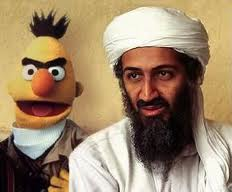 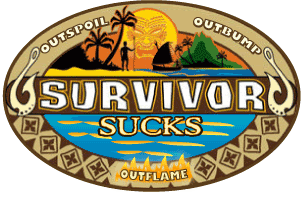 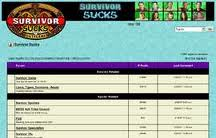 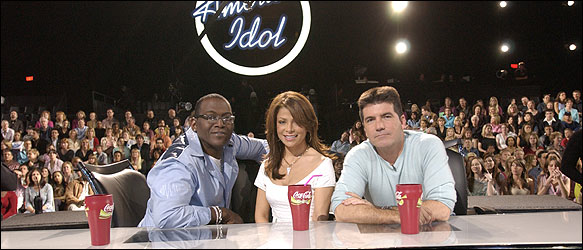 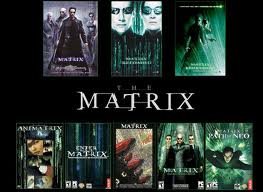 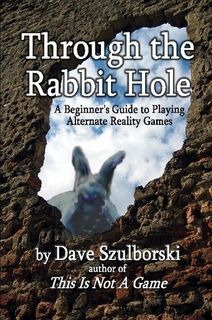 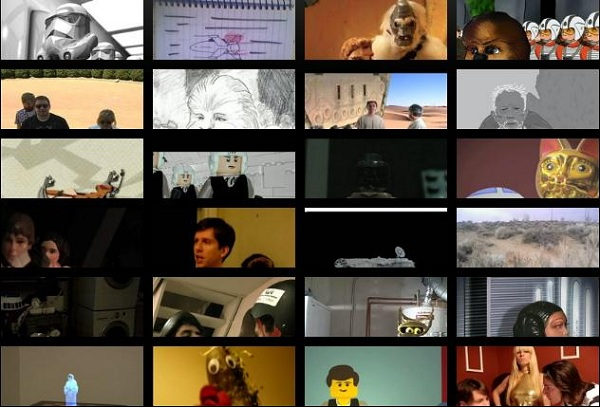 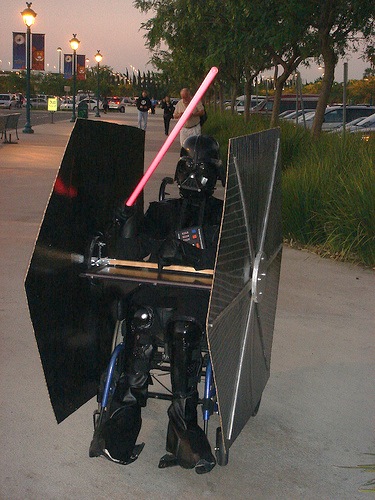 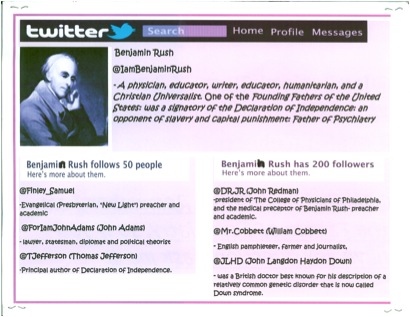 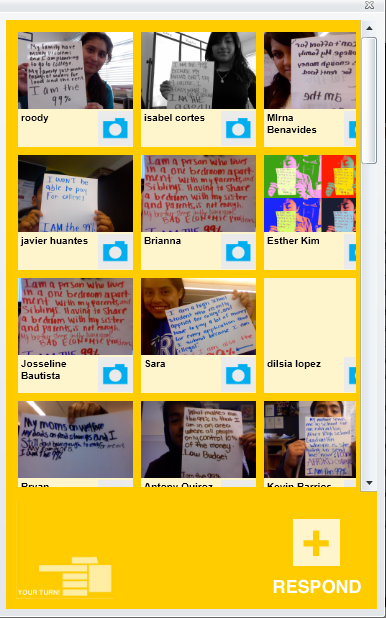 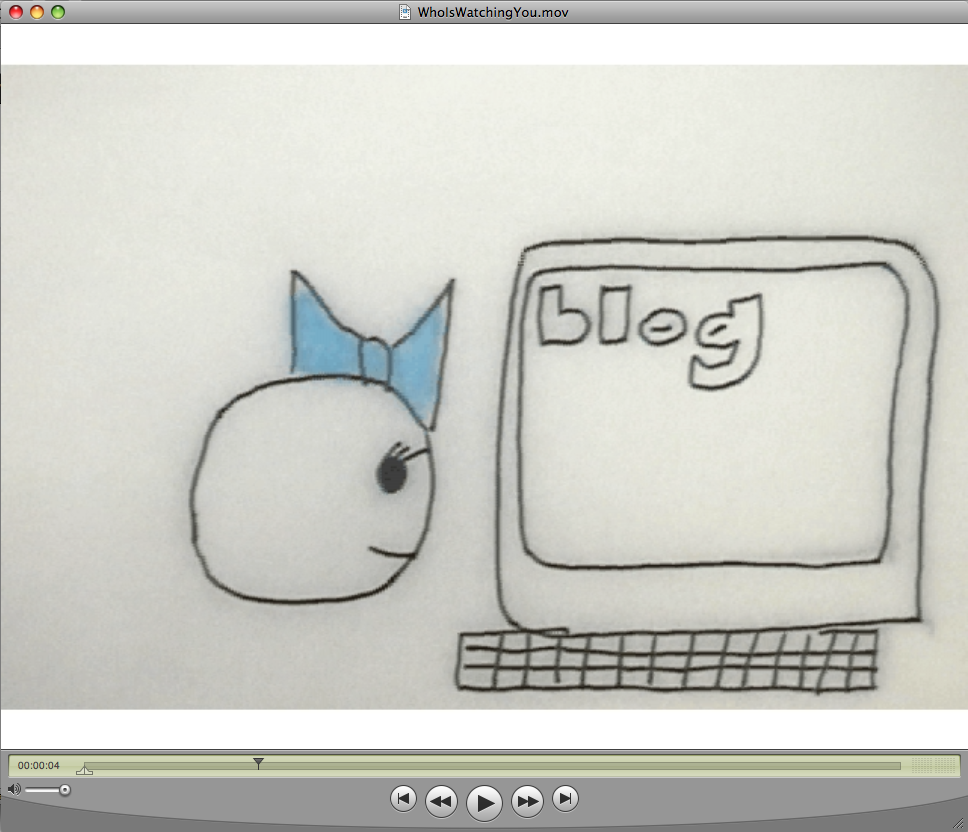 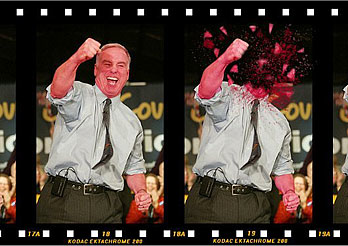 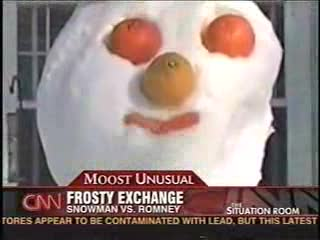 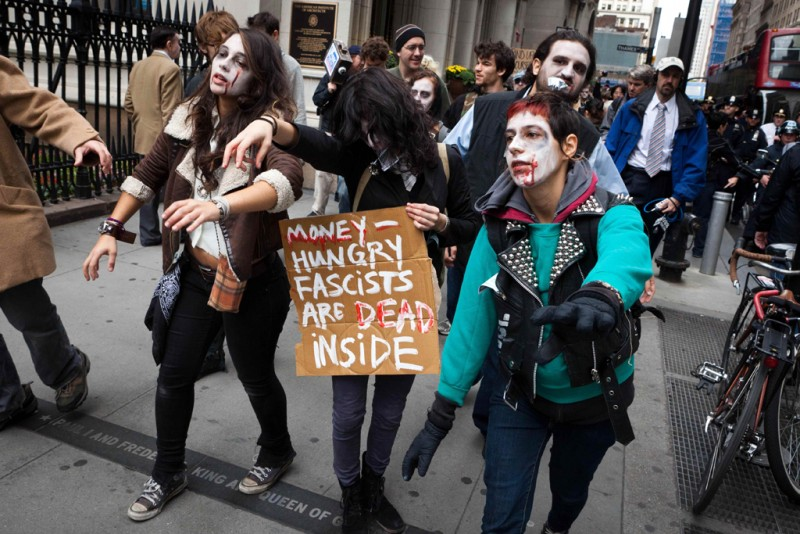 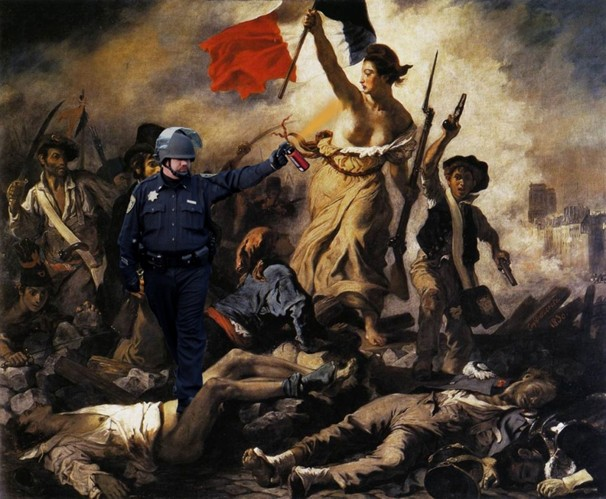 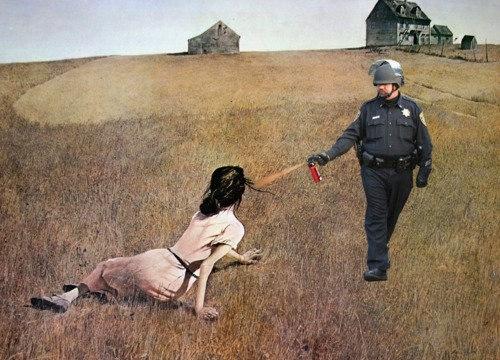 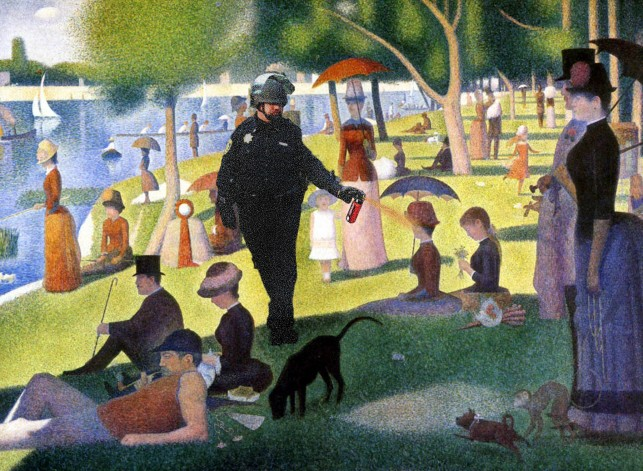 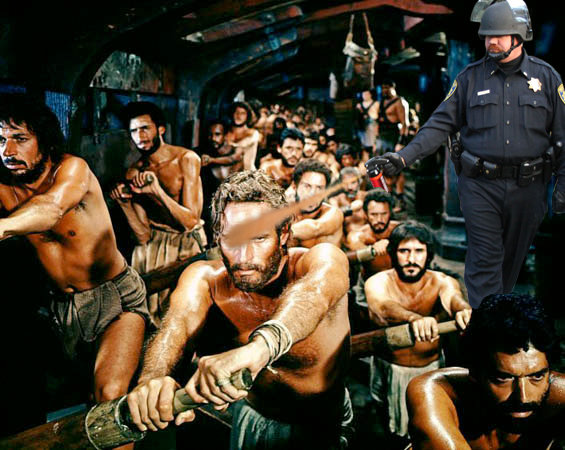 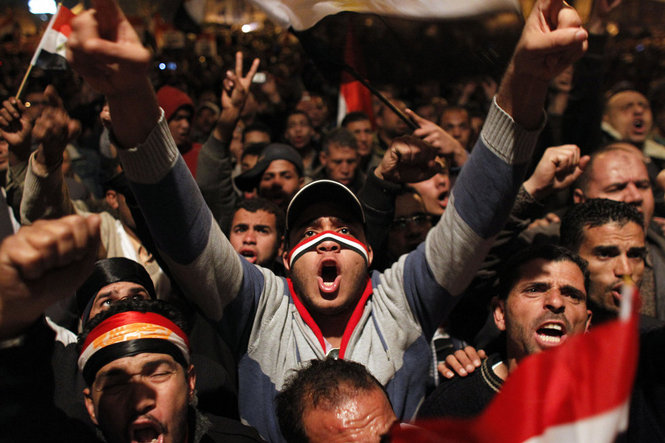 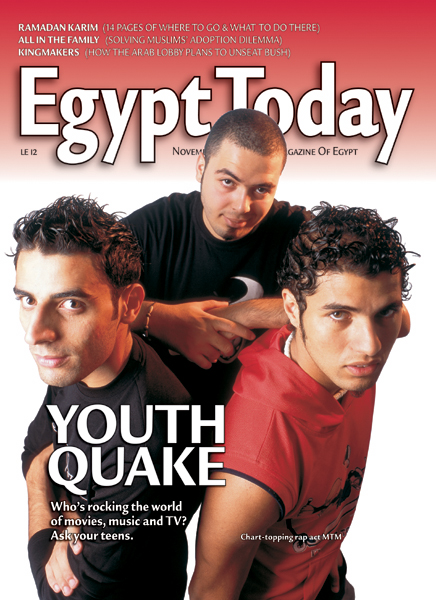 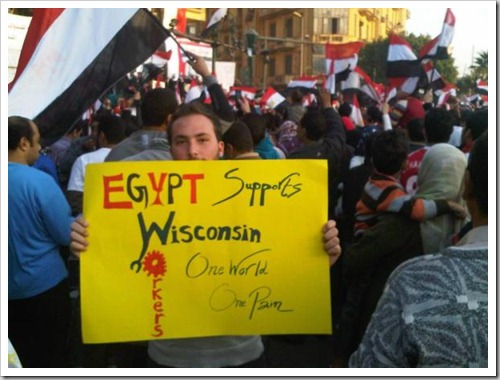 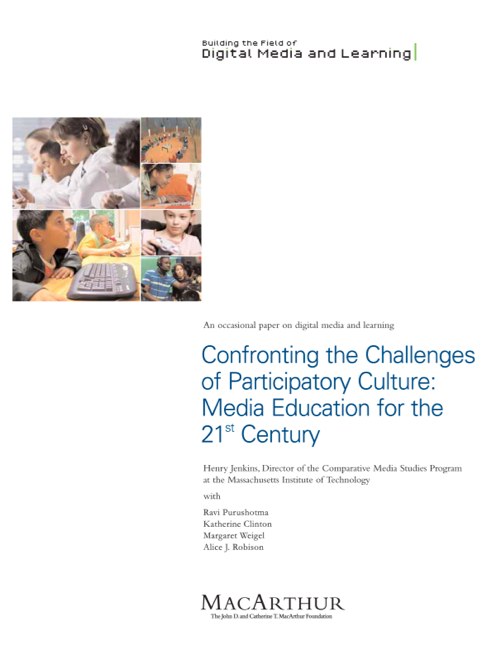 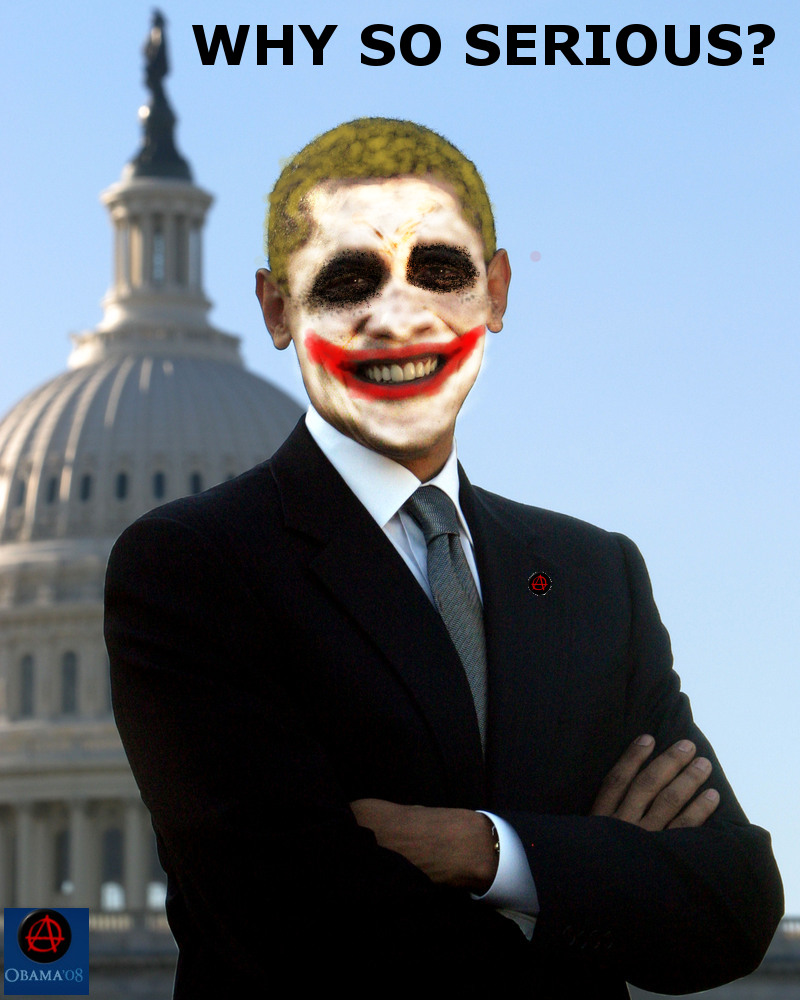 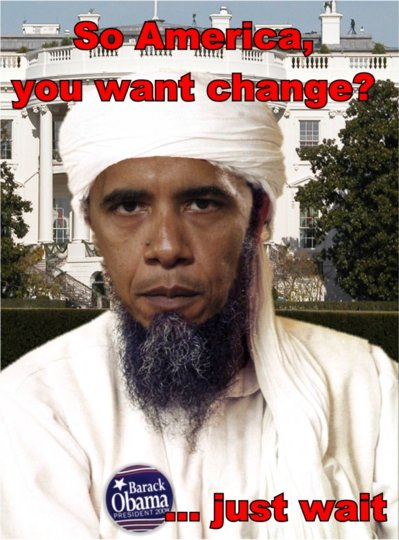 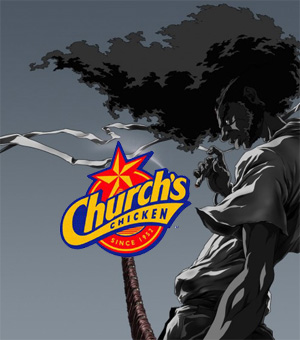 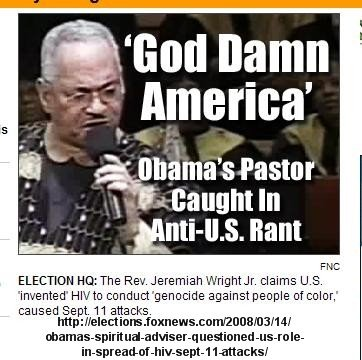 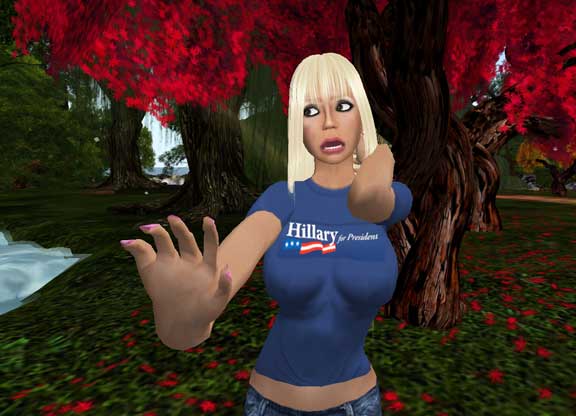 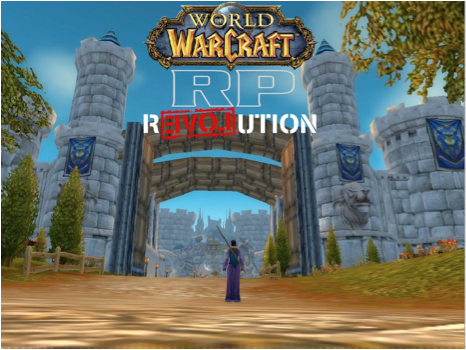 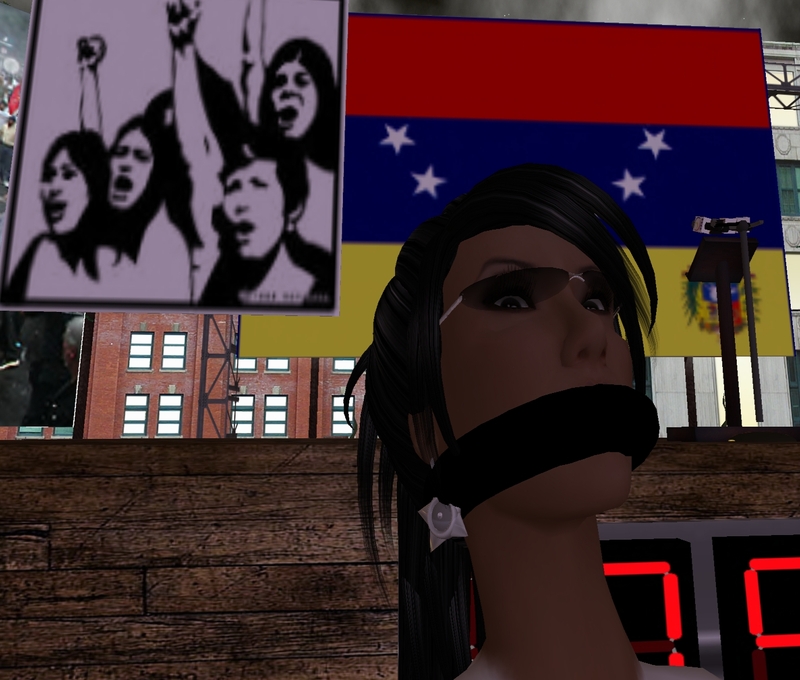 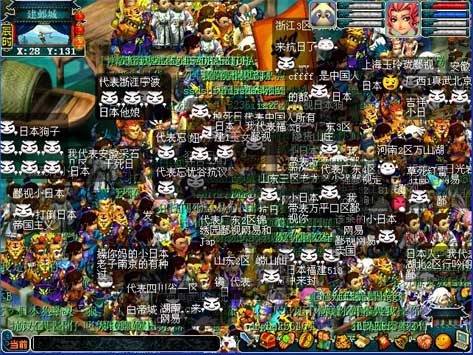 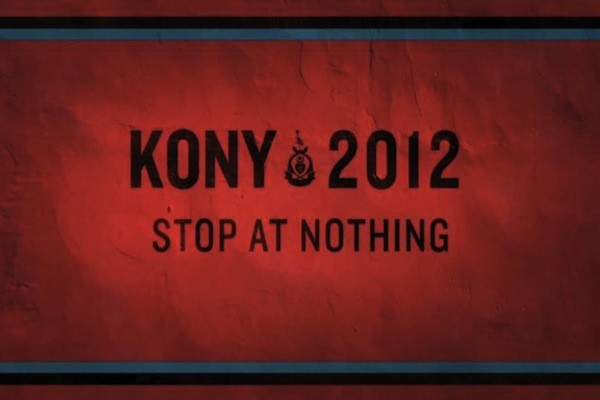 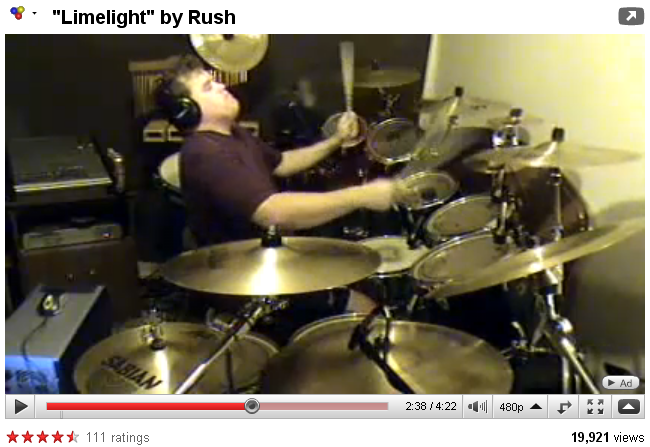 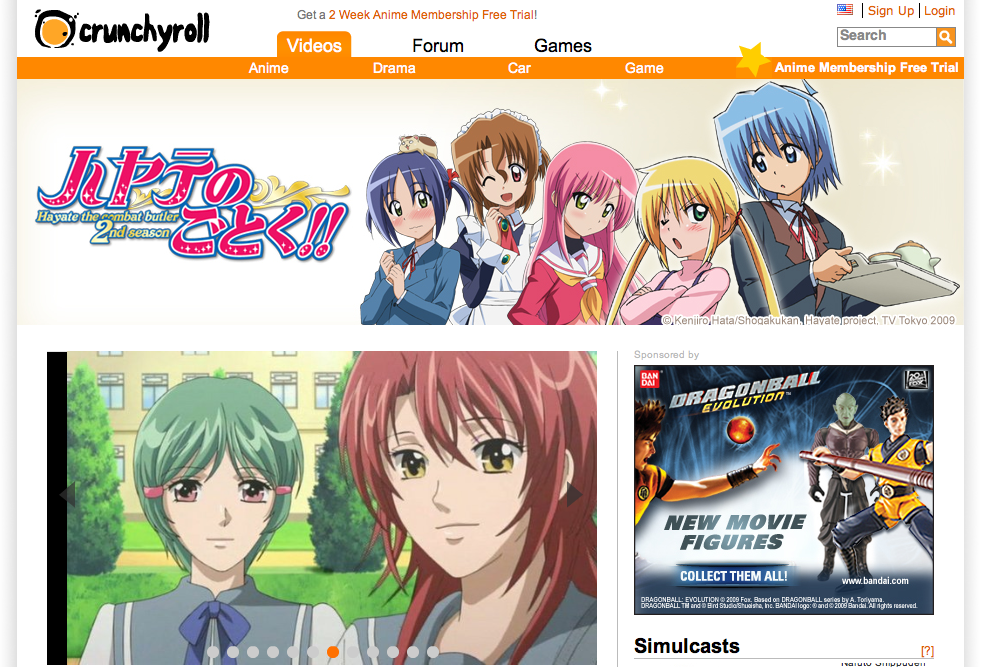 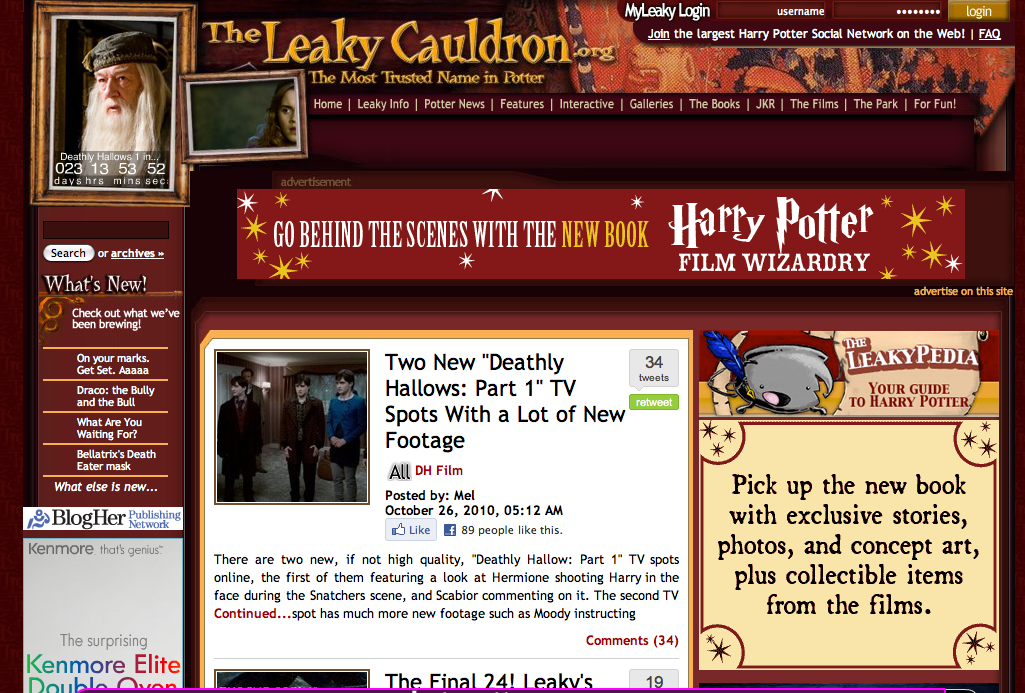 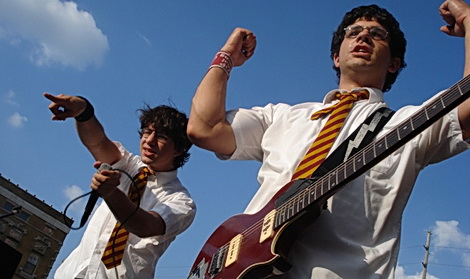 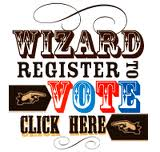 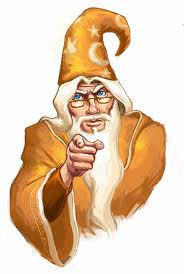 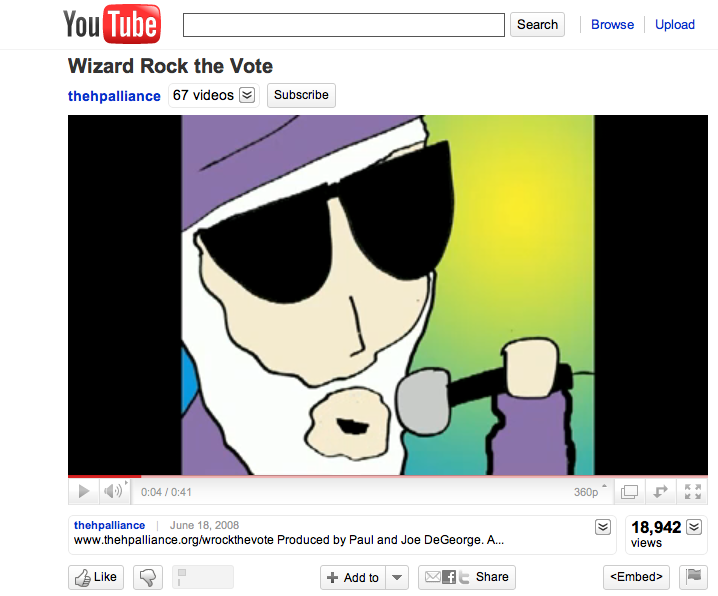 Links to fan community

http://www.youtube.com/watch?v=v9CHWFML9RM

http://www.the-leaky-cauldron.org/
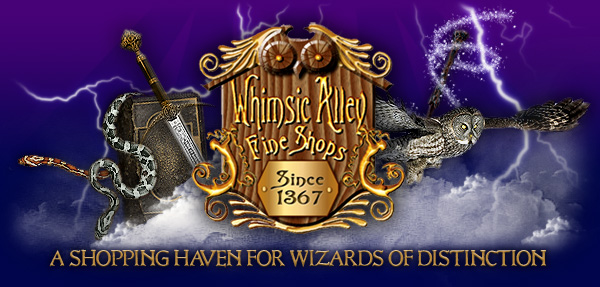 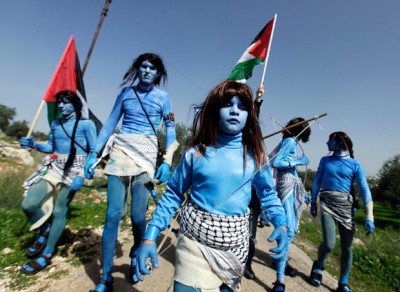 Link to:

http://www.youtube.com/watch?v=KStnbXWfnuk
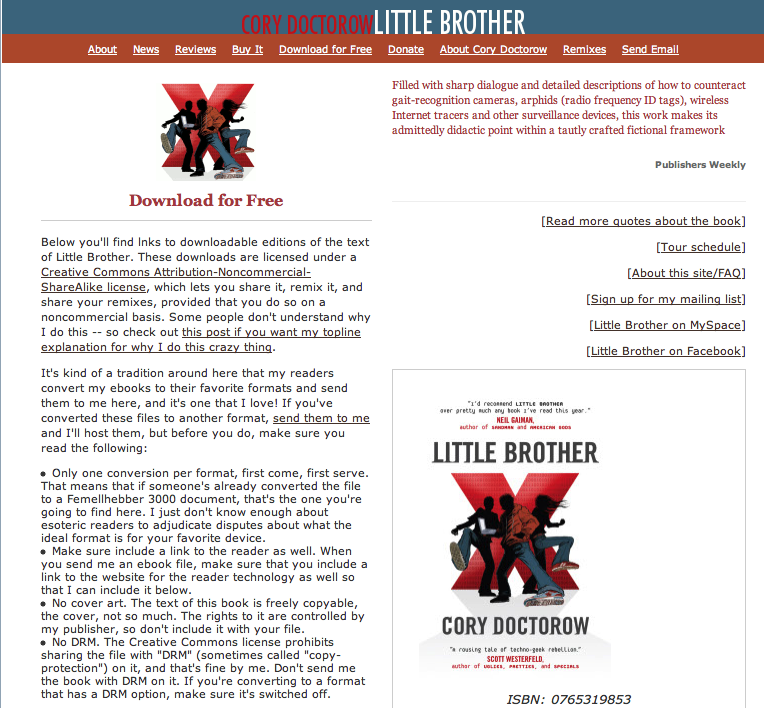 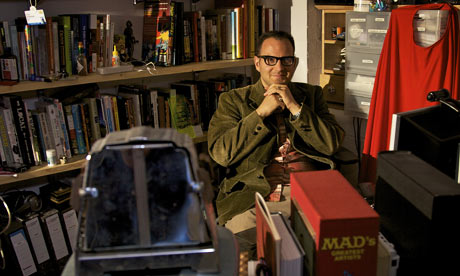 the evolution of lolcats
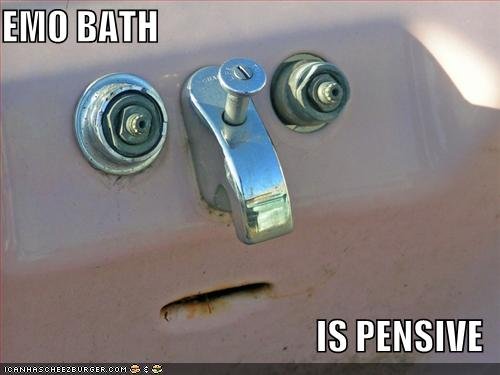 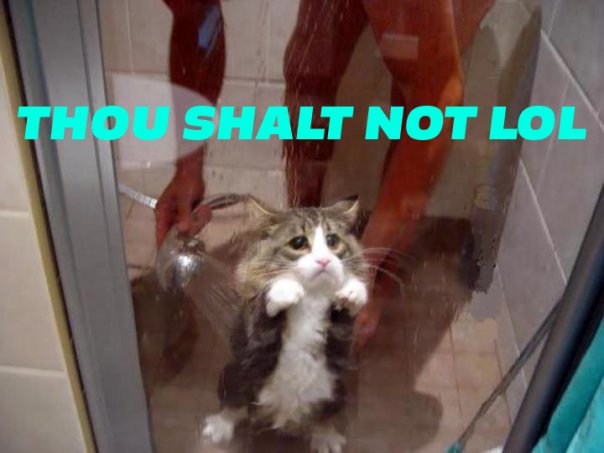 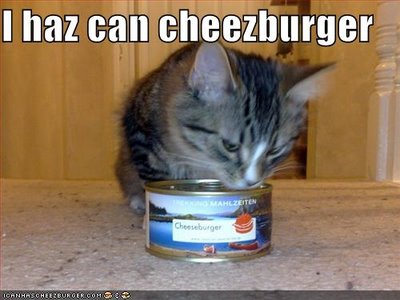 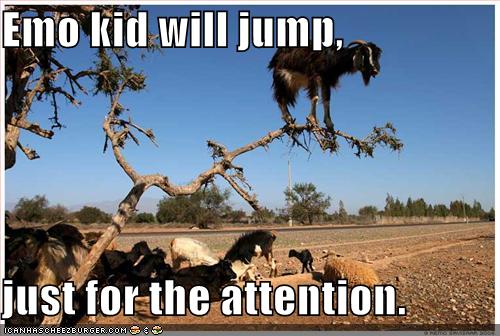 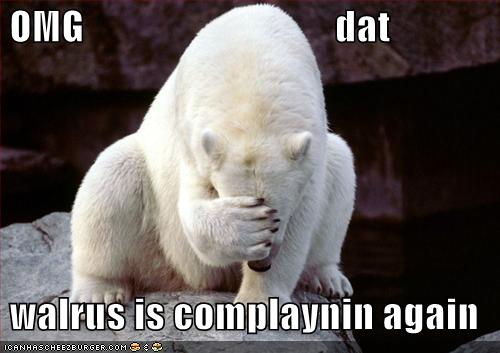 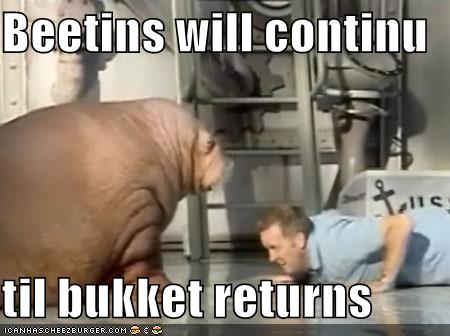 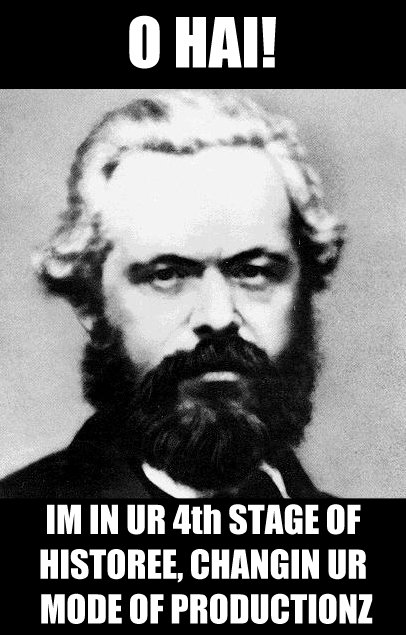 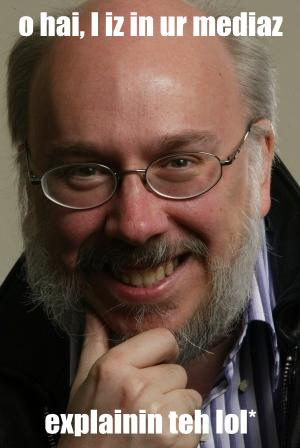 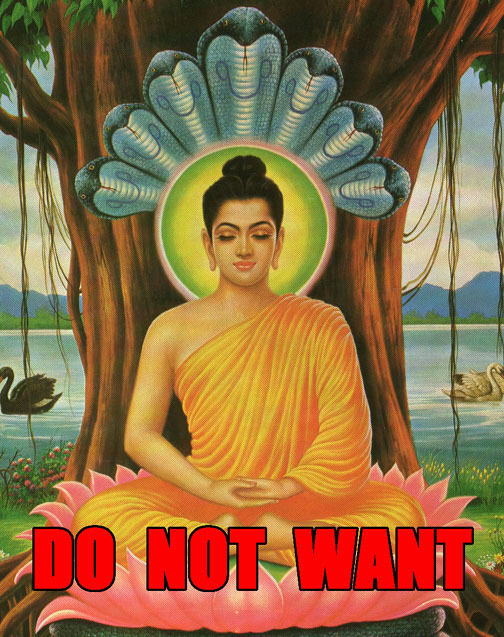 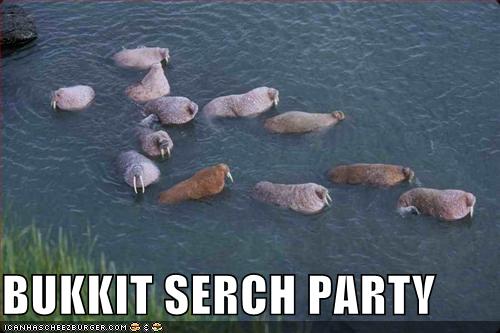 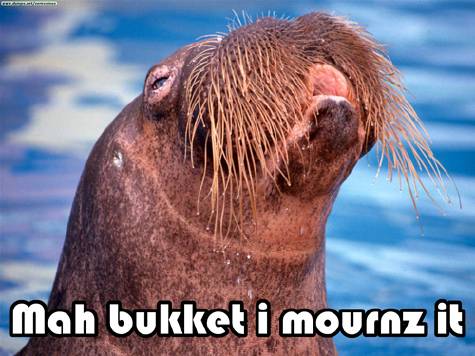 [Speaker Notes: Clearly this idea of fidelity and self replication does not fit with the reality of online “memes”, in reality much of their value is found in the possiblity of adopting and adapting them. One example of this is the LOLcats, The re–use, remixing and adaptation of this meme suggests that its spread and replication is not due to the especially compelling nature of the LOLcat idea but the fact it can be used to make meaning.  LOLcats are a way for people to use tools at their disposal to explain the world around them. They are part of collective transformative processes.]
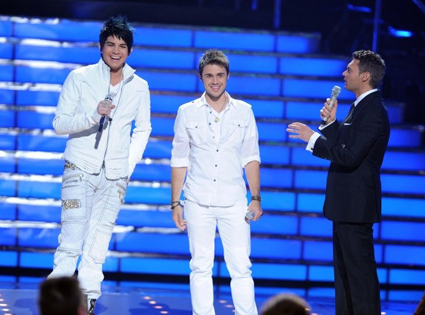 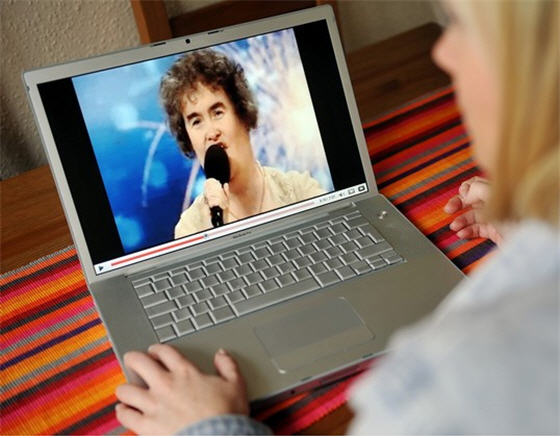 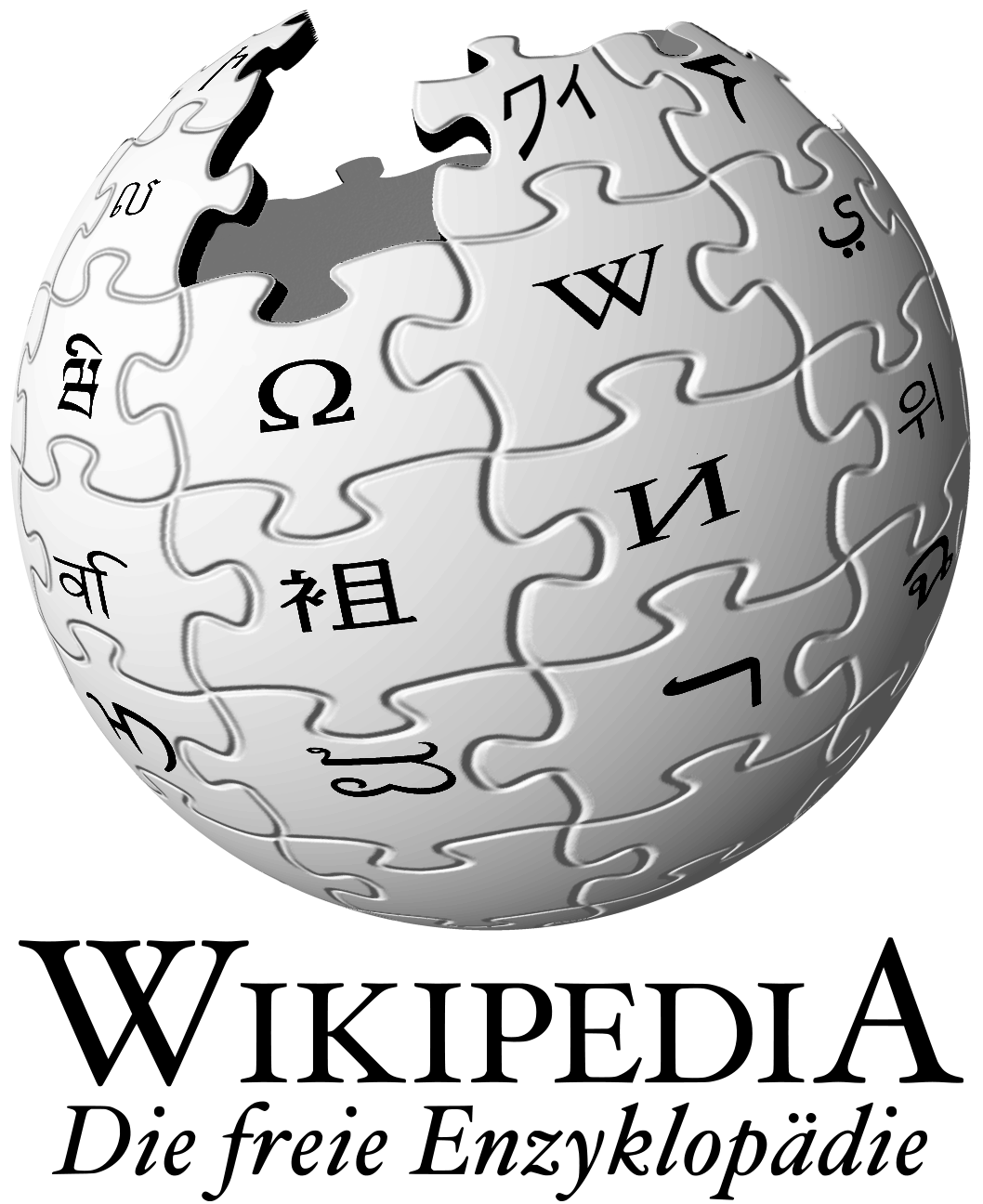